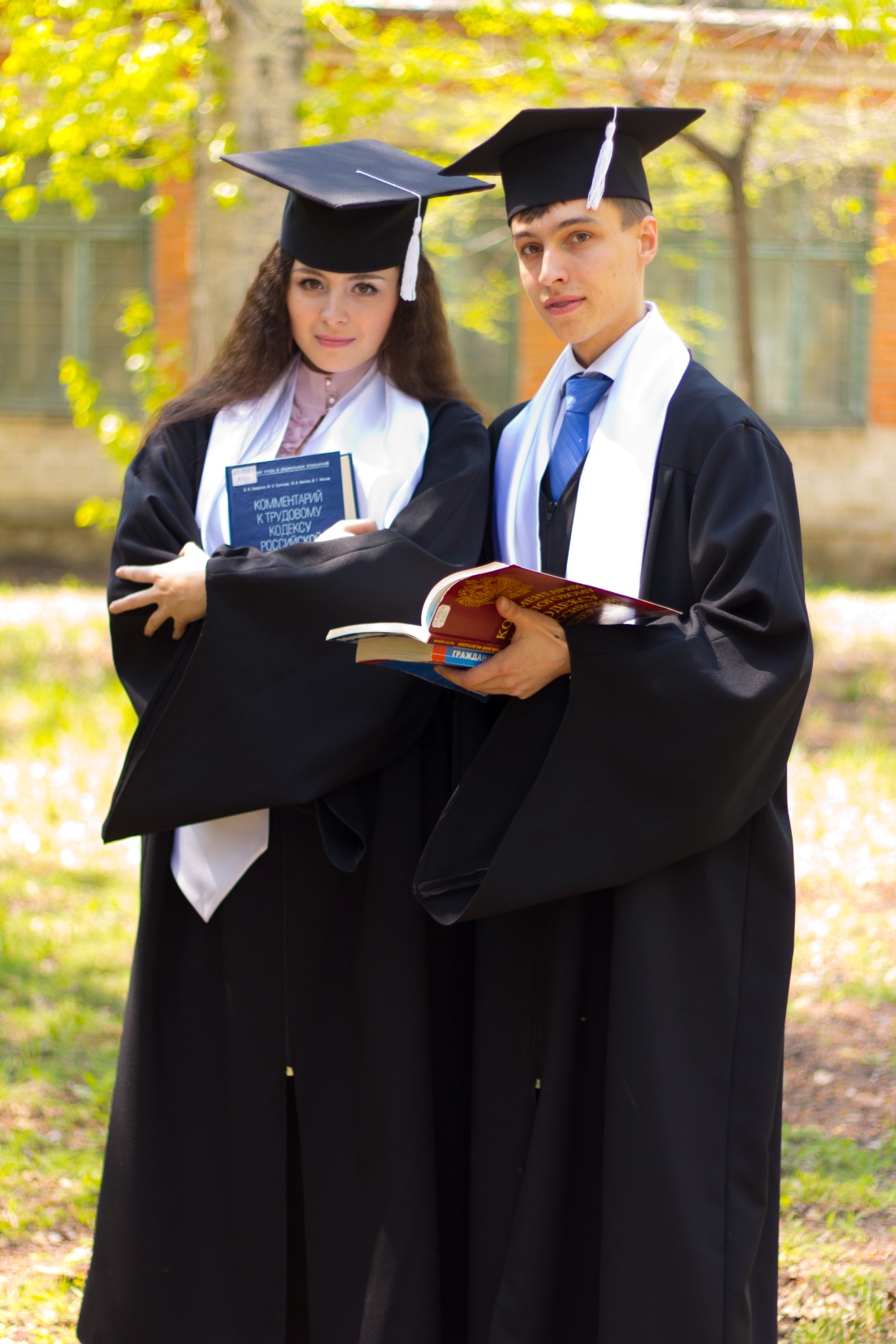 ФГБОУ ВО АмГПГУ
Естественно-
географический 
факультет
Направления подготовки
2021/2022 учебный год
44.03.05   ПЕДАГОГИЧЕСКОЕ ОБРАЗОВАНИЕПрофили: «Физическая культура» и «Безопасность жизнедеятельности» Срок обучения 5 лет форма обучения - очнаяБакалавр
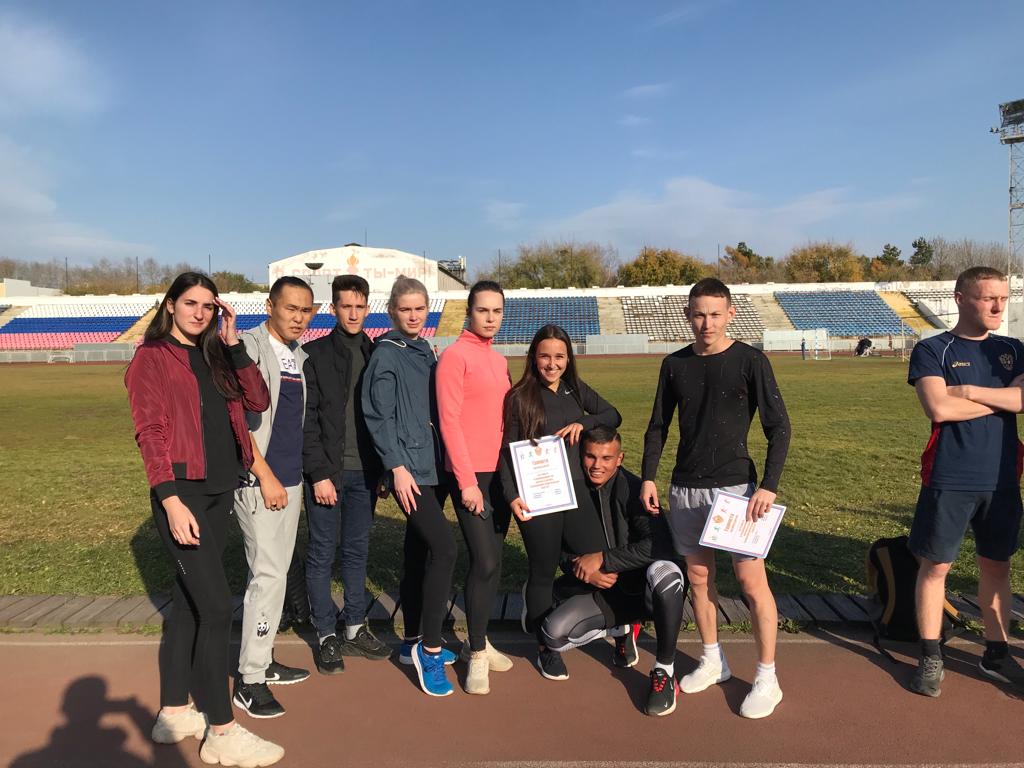 Вступительные испытания
обществознание, 
русский язык, 
физическая культура 
  (университетское испытание)
44.03.05   ПЕДАГОГИЧЕСКОЕ ОБРАЗОВАНИЕПрофили: «География» и «Биология» Срок обучения 5 лет форма обучения - очнаяБакалавр
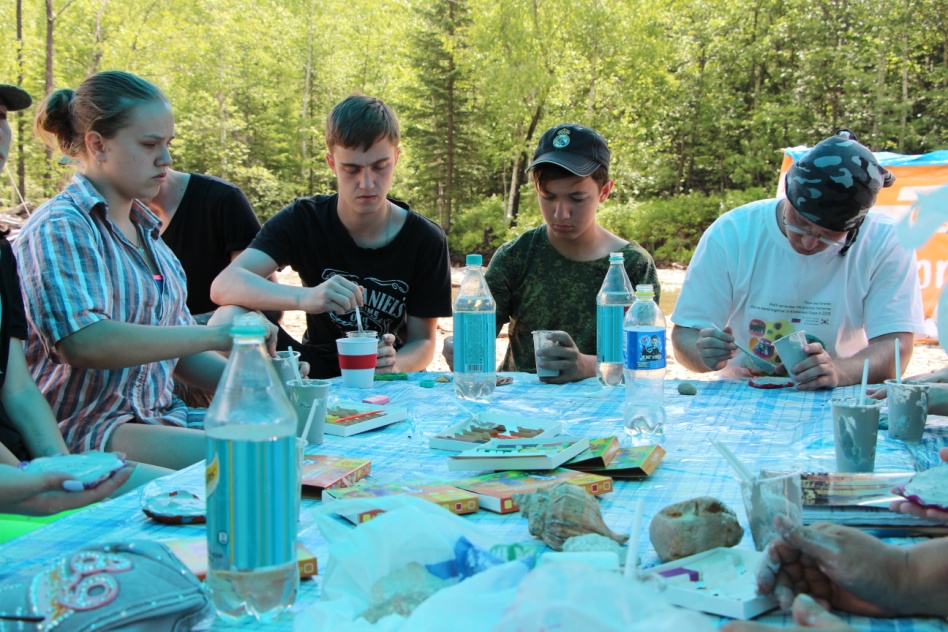 Вступительные испытания
обществознание, 
русский язык, 
биология или математика 
    (профильная)
44.03.05   ПЕДАГОГИЧЕСКОЕ ОБРАЗОВАНИЕПрофили:  «Биология»  и «Химия» Срок обучения 5 лет форма обучения - очнаяБакалавр
Вступительные испытания
обществознание, 
русский язык, 
биология или математика 
    (профильная)
05.03.06 «ЭКОЛОГИЯ И ПРИРОДОПОЛЬЗОВАНИЕ»Профиль: «Экология»Срок обучения 4 года форма обучения - очнаяБакалавр
Вступительные испытания
биология, 
русский язык, 
математика 
    (профильная)
Полевые и учебные практики
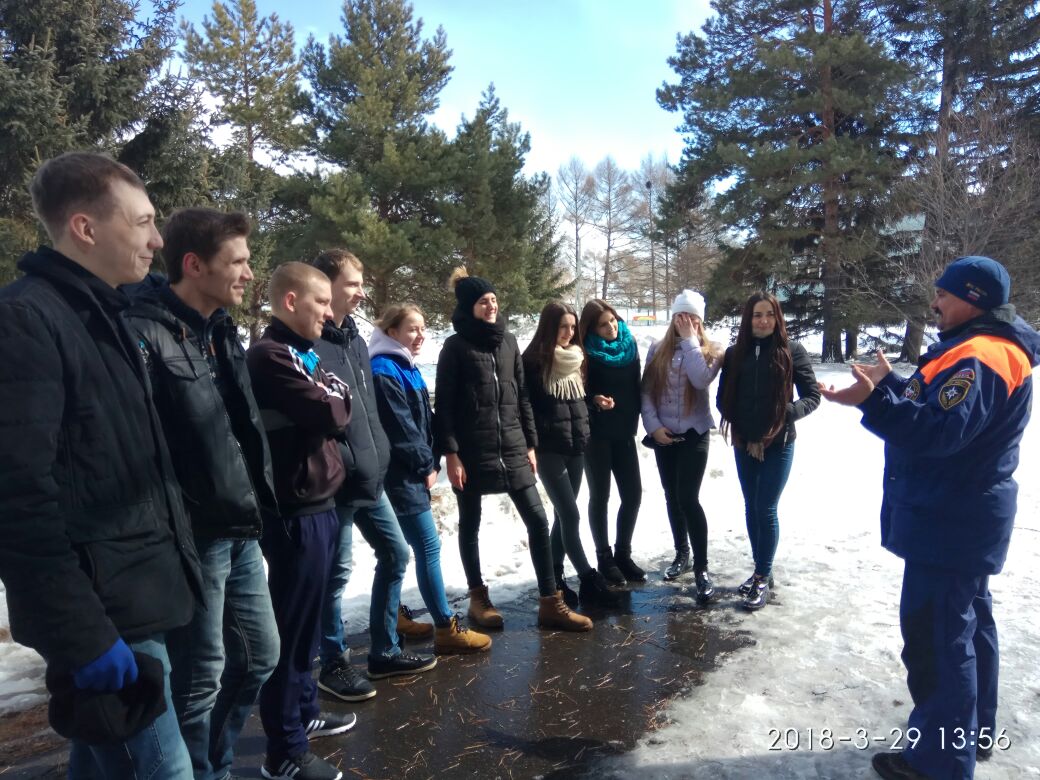 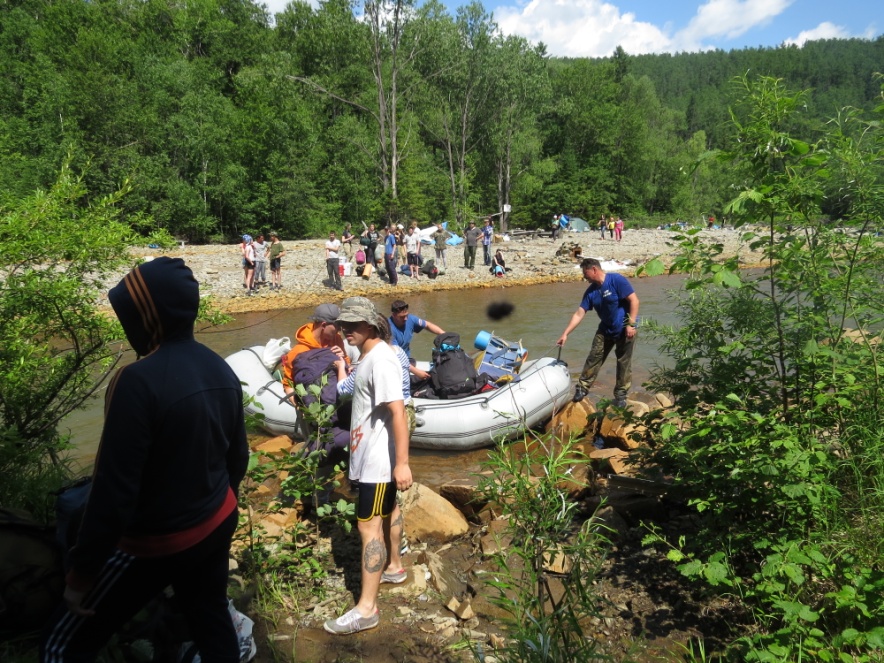 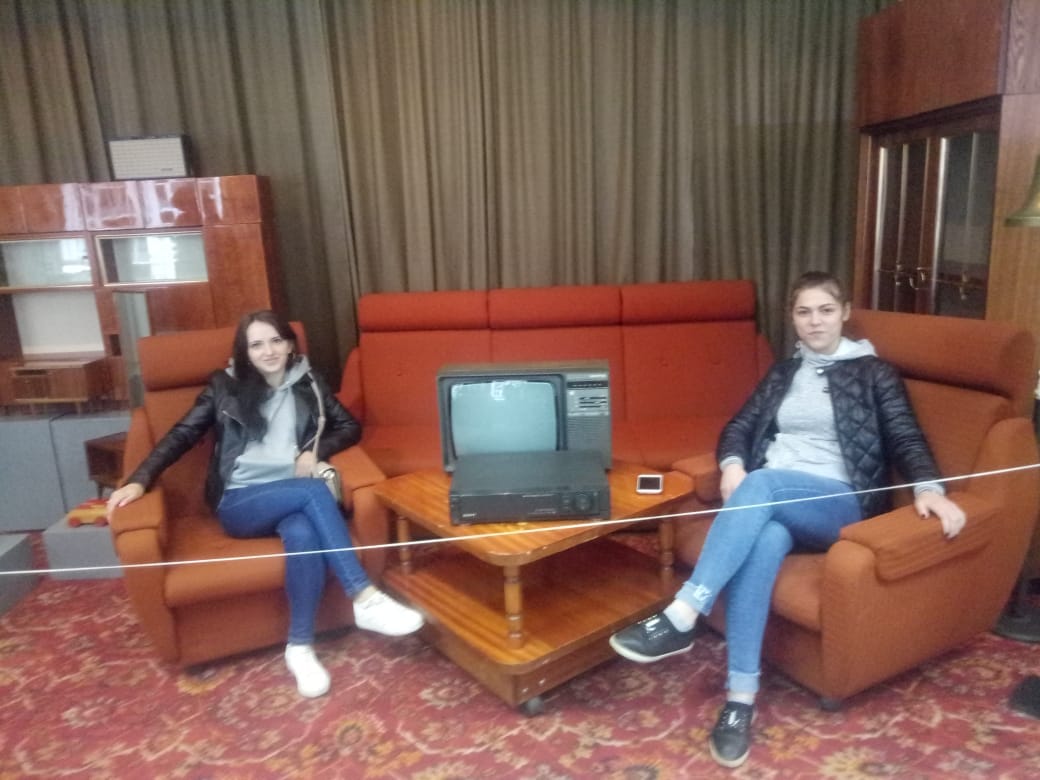 Туристический слет
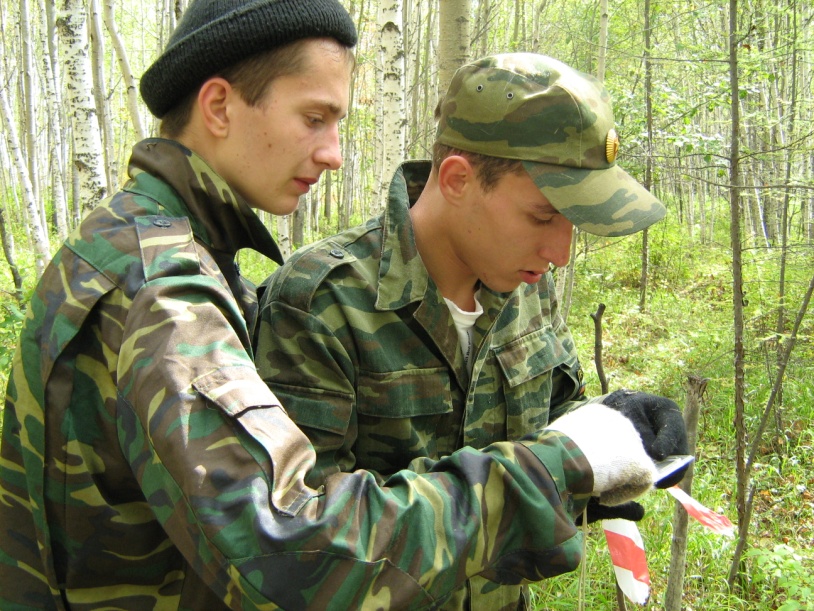 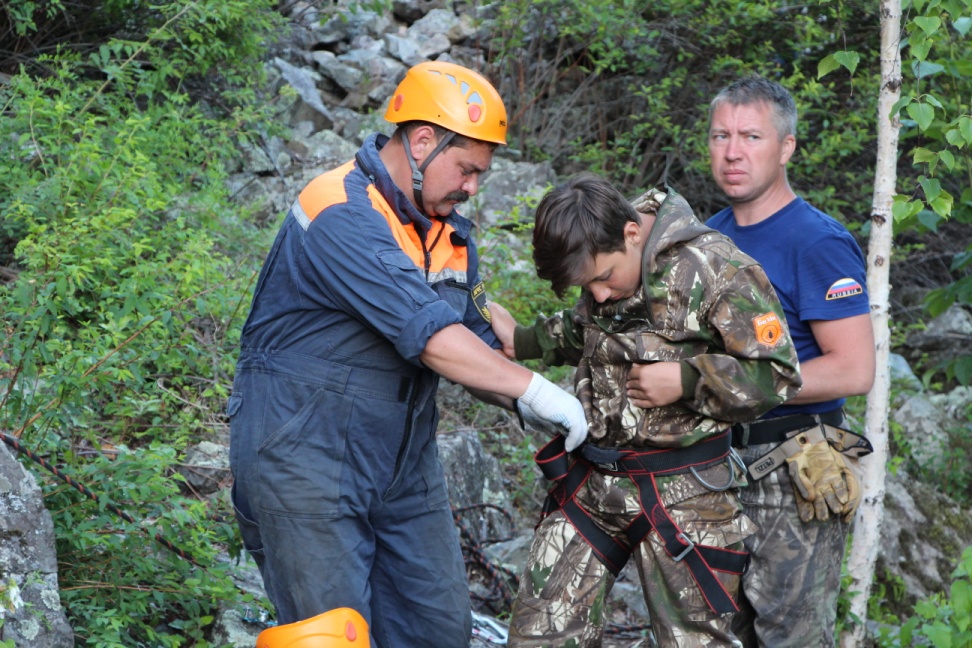 Волонтеры ЕГФ (ДОП НЭИ)
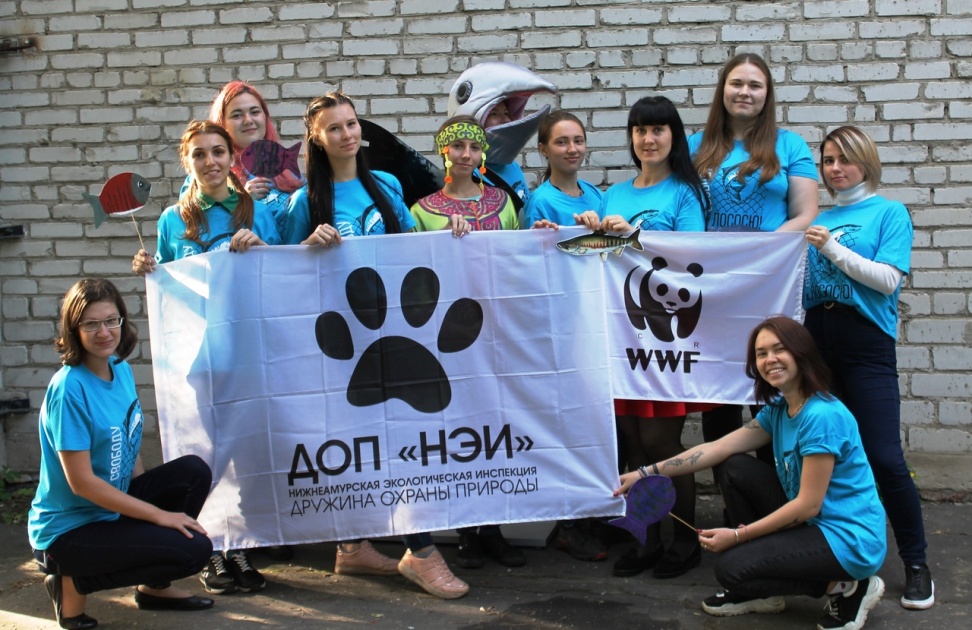